Figure 9. Polypeptide feature page for XP_023921866 polypeptide. Using the Relationship tab, the correspondent Gene and ...
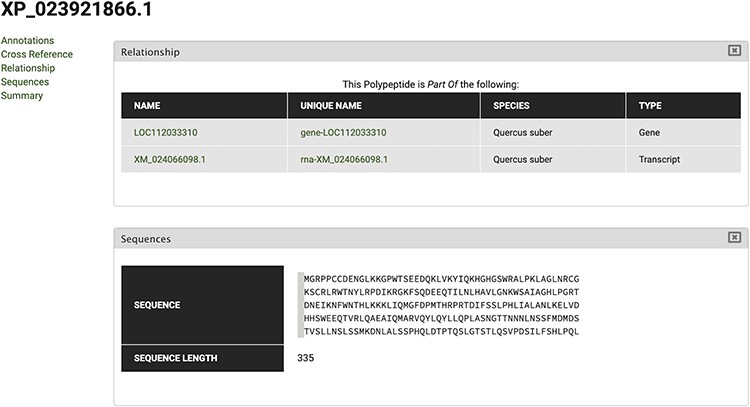 Database (Oxford), Volume 2020, , 2020, baaa114, https://doi.org/10.1093/database/baaa114
The content of this slide may be subject to copyright: please see the slide notes for details.
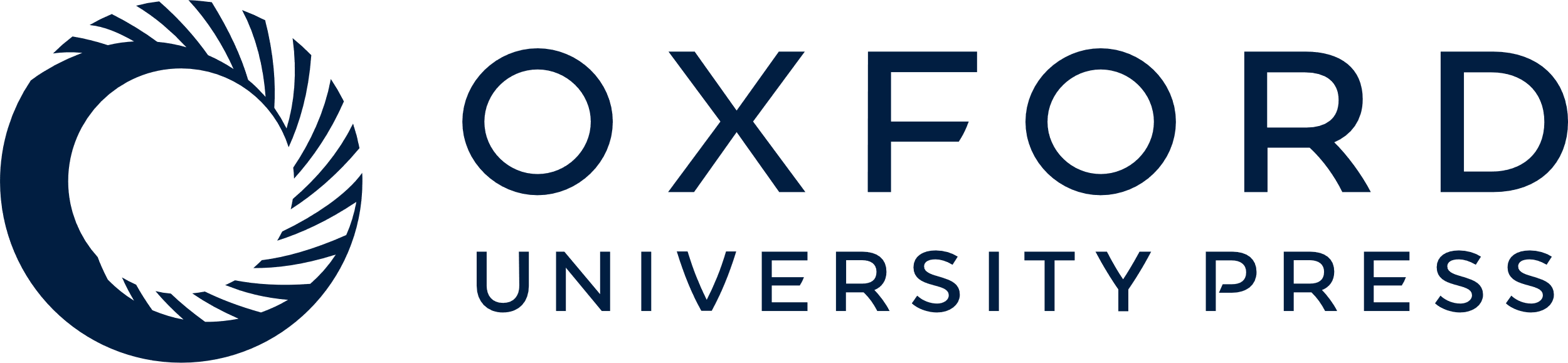 [Speaker Notes: Figure 9. Polypeptide feature page for XP_023921866 polypeptide. Using the Relationship tab, the correspondent Gene and Transcript IDs can be retrieved.


Unless provided in the caption above, the following copyright applies to the content of this slide: © The Author(s) 2020. Published by Oxford University Press.This is an Open Access article distributed under the terms of the Creative Commons Attribution License (http://creativecommons.org/licenses/by/4.0/), which permits unrestricted reuse, distribution, and reproduction in any medium, provided the original work is properly cited.]